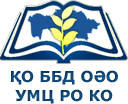 АНАЛИЗ УЧАСТИЯ ПЕДАГОГОВ 
в аттестации на присвоение категории «педагог-мастер»
1
1
За 2018-2020 годы
145
педагогов
подавших заявления на присвоение категории «педагог-мастер»
57 (39,3%).
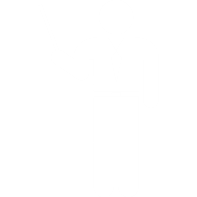 от инновационных школ и СШИ
В Карагандинской области функционирует 50 инновационных школ  (лицеи, гимназии) , 12 областных специализированных школ-интернатов.
ПЕДАГОГ-МАСТЕР
В аттестации на категорию «педагог-мастер» участвовали педагоги и общеобразовательных школ:
Караганда: СОШ №62, 74, 4, 83, школа искусств №2, 8, 16, 58, 62, КШДС №68, вечерняя школа №100, 13, 62, 91, 10, 137. 
Шахтинск: ОШ №7.
Каркаралинский район: СОШ №1 имени Жаутикова, СОШ №5. 
Абайский район: школа-центр дополнительного образования №1, СОШ Кызыларай,  ОШ имени Абая. 
Жезказган: ОСШ №22, 13, 4, 13, детская школа искусств. 
Темиртау: КСШ №5, ОСШ №8, 29, СОШ №5 имени Г.Мустафина, 
Балхаш: общеобразовательная школа-интернат общего типа, ОСШ №4.
Осакаровский район: опорная школа №1, СШ №3, 12, 29. 
Улытауский район: ОСШ №6.
Нуринский район: ОШ имени Асылбекова.
Каражал: СОШ №10.
Сарань: ОШ №4,  детская школа искусств. 
Бухаржырауский район: Нуринская ОШ, Ростовская опорная школа, Ленинская СОШ.
Жанааркинский район: СОШ Бидайык.
Шетский район: СОШ имени Ш.Батталова, СОШ Мойынты.
ПЕДАГОГ-МАСТЕР
Данные по количеству педагогов, подававших заявления 
на  присвоение категории «Педагог-мастер» за три года:
ПЕДАГОГ-МАСТЕР
Количество рекомендованных для присвоения категории «Педагог-мастер» (в скобках указано количество педагогов из инновационных школ и СШИ) :
ПЕДАГОГ-МАСТЕР
Педагоги, рекомендованные для присвоения категории «педагог-мастер» за 3 года были только 
в 11-ти инновационных школах области, хотя инновационных школ в области намного больше:
Караганда: гимназия №39 (Акбаева Б.К, Сулейманова Г.О.), гимназия №92 (Акмагамбетова А.М.), школа-лицей №101 (Кулмуханова Р.Ж.), лицей №2 (Роговая Г.А.), гимназия №3 (Копеева Д.А.);
Темиртау: гимназия имени Т.Аубакирова (Климушкина Ю.А.), гимназия №1 (Кулик И.Ю., Кадысева Е.М.);
Шетский район: школа-гимназия имени Ж.Акылбаева (Тусупханова Б.А., Алибаева Г.С.),
СШИ: БИЛ №1 (Жапабаева М.С., Саматов А.М.), «Дарын» (Акашева Ж.К., Кудусов А.С.), «Мурагер» (Байкенов К.Б.).
Рекомендованы для присвоения категории «Педагог-мастер» педагоги следующих общеобразовательных школ и организаций дополнительного образования:
Караганда: СОШ №62 (Дубовая Ю.Н.), СОШ №74 (Шарипова Г.К.), СОШ №4 (Хурманхан А.), СОШ №83 (Тулепбекова С.К.), школа искусств №2 (Романова И.В.). 
Шахтинск: ОШ №7 (Былинская С.А.).
Каркаралинский район: СОШ №1 имени Жаутикова (Аменова А.У.). 
Абайский район: школа-центр дополнительного образования №1 (Ткачева М.А.). 
Жезказган: ОСШ №22 (Захарова Н.А., Багдашкина И.В.), СОШ №13 (Ералиева Г.С., Калманбаева А.К.). 
Темиртау: КСШ №5 (Шуленбаева З.С.).
ПЕДАГОГ-МАСТЕР
За 2018-2020 годы
145
педагогов
подавших заявления на присвоение категории «педагог-мастер»
19 (13%).
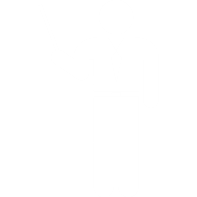 от педагогов СШИ
ПЕДАГОГ-МАСТЕР
Данные по педагогам СШИ, подавшим заявления на категорию «Педагог-мастер» 
в разрезе организаций  и по годам
ПЕДАГОГ-МАСТЕР